Šiuolaikinės demokratinės šalies veikimo pagrindai 2. Pagrindinės vyresnio amžiaus žmonių teisės
2021
A.Vanags, L. Skinderienė, G. Jedemskienė
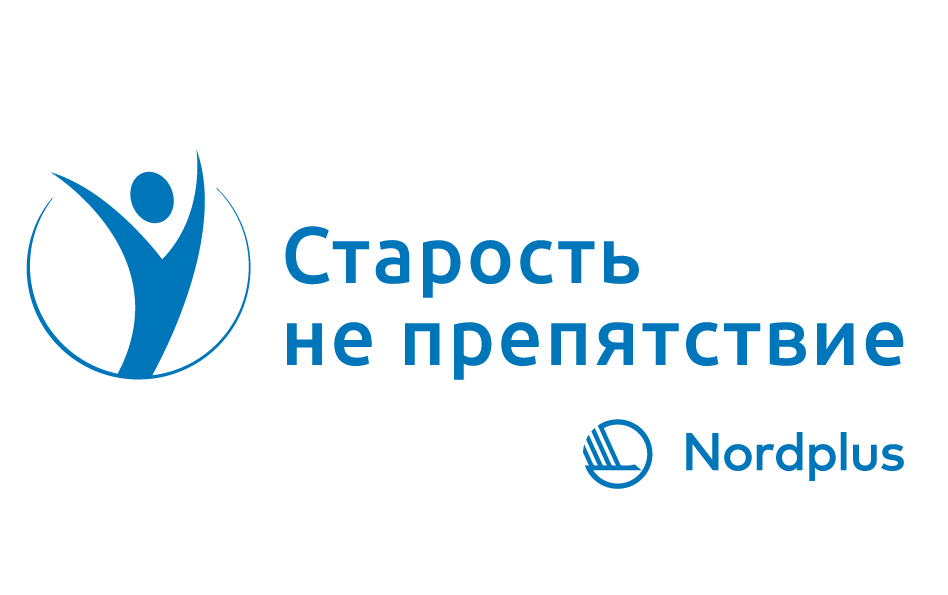 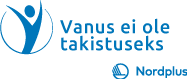 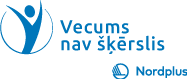 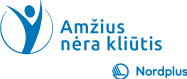 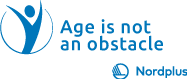 Jungtinių Tautų Principai
Jungtinių Tautų Organizacija, JTO (anksčiau vadinta Suvienytųjų Nacijų Organizacija arba SNO) – tarpvalstybinė organizacija, kurią sudaro 193 valstybės narės, t. y. praktiškai visos pripažintos nepriklausomos valstybės (išskyrus Vatikaną, nepripažintą Taivaną ir Kosovą). Lietuva į JTO priimta 1991 metų rugsėjo 17 dieną.
Jungtinių Tautų Organizacijos tikslai:
Siekti išsaugoti tarptautinę taiką ir saugumą, o esant reikalui, imtis veiksmingų kolektyvinių priemonių taikai apsaugoti, karų grėsmei pašalinti ar agresijai likviduoti;
Puoselėti draugiškus valstybių tarpusavio santykius;
Siekti tarptautinio bendradarbiavimo sprendžiant ekonomines, socialines, kultūrines bei humanitarines problemas, ugdant ir skatinant pagarbą žmogaus teisėms bei laisvėms;
Būti tautų, kurios siekia minėtų tikslų, veiklos derinimo centru.
Nuo 1990 metų, siekdamos parengti išsamią ir teisiškai pagrįstą plėtros darbotvarkę, Jungtinės Tautos rėmė daugybę pasaulio viršūnių susitikimų ir pasaulinių konferencijų. Prasidėjus trečiajam tūkstantmečiui, Jungtinių Tautų generalinis sekretorius sukvietė 147 valstybių ir vyriausybių vadovus į Tūkstantmečio viršūnių susitikimą. Jungtinių Tautų tikslas – kreiptis į pasaulio lyderius ir paprašyti dar kartą patvirtinti jų apsisprendimą kovoti su skurdu ir socialine atskirtimi, įveikti AIDS, maliariją ir kitas ligas, dirbti taikos labui ir padėti mažiausiai išsivysčiusioms šalims siekti pažangos. Be įsipareigojimų savo valstybėms pasaulio vadovai pripažino kolektyvinę atsakomybę išsaugoti žmogiškojo orumo principus. Be to, valstybių bei vyriausybių vadovai pareiškė, kad pagrindinis šiandieninio pasaulio tikslas – užtikrinti, kad globalizacija taptų pozityvia viso pasaulio tautų varomąja jėga.
Buvo suformuluoti šie tūkstantmečio tikslai:
Panaikinti ypač didelį skurdą ir badą;
Užtikrinti visapusišką pradinį ugdymą;
Skatinti lyčių lygybę bei daugiau teisių suteikti moterims;
Sumažinti vaikų mirtingumą;
Stiprinti gimdyvių sveikatą;
Įveikti AIDS, maliariją ir kitas ligas;
Užtikrinti nuoseklią aplinkos apsaugą;
Suburti pasaulio visuomenę tolimesnei žmonijos raidai užtikrinti.
Pagrindiniai JTO organai:
VISUOTINĖ ŽMOGAUS TEISIŲ DEKLARACIJA
Generalinės Asamblėjos priimta ir paskelbta 1948 m. gruodžio 10 d. rezoliucija 217 A (III)
Visi žmonės gimsta laisvi ir lygūs savo orumu ir teisėmis. Jiems yra suteiktas protas ir sąžinė, ir jie turi elgtis vienas su kitu kaip broliai.
1 straipsnis
 Kiekvienas turi teisę naudotis visomis šioje Deklaracijoje paskelbtomis teisėmis ir laisvėmis be jokių skirtumų, pavyzdžiui, dėl rasės, odos spalvos, lyties, kalbos, religijos, politinių ar kitokių įsitikinimų, nacionalinės ar socialinės kilmės, turtinės, gimimo ar kitokios padėties.
 2 straipsnis
Be to, neturi būti daroma jokio skirtumo dėl šalies ar teritorijos, kuriai priklauso asmuo, politinio, teisinio ar tarptautinio statuso, nesvarbu, ar ji būtų nepriklausoma, globojama, nesavavaldi arba jos suverenitetas būtų kaip nors kitaip apribotas.
3 straipsnis
Kiekvienas turi teisę į gyvybę, laisvę ir asmens saugumą.
 4 straipsnis
Niekas negali būti laikomas vergijoje ar nelaisvas; visų formų vergija ir prekyba vergais yra draudžiama.
 5 straipsnis
Niekas negali būti kankinamas arba patirti žiaurų, nežmonišką ar žeminantį jo orumą elgesį arba būti taip baudžiamas.
 6 straipsnis
Kiekvienas, kad ir kur būtų, turi teisę būti pripažintas teisinių santykių subjektu.
7 straipsnis
Visi žmonės yra lygūs įstatymui ir nediskriminuojami turi teisę į lygią įstatymo apsaugą. Visi turi teisę į lygią apsaugą nuo visokios diskriminacijos, pažeidžiančios šią Deklaraciją, ir nuo visokio tokios diskriminacijos kurstymo.
 8 straipsnis
Kiekvienas, jei yra pažeistos konstitucijos arba įstatymo jam suteiktos pagrindinės teisės, turi teisę jas ginti kompetentinguose nacionaliniuose teismuose.
 9 straipsnis
Niekas negali būti savavališkai suimtas, sulaikytas ar ištremtas.
 10 straipsnis
Kiekvienas turi visiškai lygią teisę, kad, nustatant jo teises ir pareigas ir jam pareiškus baudžiamąjį kaltinimą, jo bylą teisingai ir viešai išnagrinėtų nepriklausomas ir nešališkas teismas.
11 straipsnis
1. Kiekvienas, kaltinamas baudžiamojo nusikaltimo padarymu, turi teisę būti laikomas nekaltu tol, kol jo kaltumas įstatymo nustatyta tvarka neįrodomas viešame teismo procese, kuriame jam buvo suteiktos visos būtinos gynybos garantijos.
2. Niekas negali būti nuteistas už jokį veiksmą ar neveikimą, kuris pagal tuo metu galiojusius valstybės įstatymus arba tarptautinę teisę nebuvo laikomas baudžiamuoju nusikaltimu. Taip pat negali būti skiriama bausmė, sunkesnė negu taikytoji baudžiamojo nusikaltimo padarymo metu.
12 straipsnis
Niekas neturi patirti savavališko kišimosi į jo privatumą, šeimos gyvenimą, buitį ar susirašinėjimą arba kėsinimosi į jo garbę ir reputaciją. Kiekvienas turi teisę į įstatymo apsaugą nuo tokio kišimosi arba kėsinimosi.
13 straipsnis
1. Kiekvienas turi teisę laisvai judėti ir teisę pasirinkti gyvenamąją vietą kiekvienos valstybės teritorijoje.
2. Kiekvienas turi teisę išvykti iš bet kurios šalies, įskaitant savąją, ir grįžti į savo šalį.
 14 straipsnis
1. Kiekvienas turi teisę kitose šalyse ieškoti prieglobsčio nuo persekiojimo ir juo naudotis.
2. Šia teise negali būti naudojamasi, kai persekiojama tikrai dėl nepolitinių nusikaltimų arba veiksmų, prieštaraujančių Jungtinių Tautų tikslams ir principams.
 15 straipsnis
1. Kiekvienas turi teisę į pilietybę.
2. Niekam negali būti savavališkai atimta jo pilietybė arba teisė ją pakeisti.
16 straipsnis
1. Moterys ir vyrai, sulaukę pilnametystės, turi teisę be jokių apribojimų dėl rasės, pilietybės ar religijos tuoktis ir kurti šeimą. Sudarydami santuoką, gyvendami susituokę ir nutraukdami santuoką jie turi lygias teises.
2. Santuoka sudaroma tik laisva būsimų sutuoktinių valia ir visišku abiejų sutarimu.
3. Šeima yra natūrali ir pagrindinė visuomenės grupė, ir ji turi teisę būti visuomenės ir valstybės saugoma.
17 straipsnis
1. Kiekvienas turi teisę tiek vienas, tiek kartu su kitais turėti nuosavybę.
2. Iš nieko nuosavybė negali būti savavališkai atimta.
18 straipsnis
Kiekvienas turi teisę į minties, sąžinės ir religijos laisvę; ši teisė apima laisvę keisti savo religiją ar tikėjimą, taip pat laisvę išpažinti ir skelbti savo religiją ar tikėjimą tiek vienam, tiek kartu su kitais, viešai ar privačiai, mokant, praktikuojant tikėjimą, laikant pamaldas ir atliekant apeigas.
 19 straipsnis
Kiekvienas turi teisę laisvai laikytis savo įsitikinimų ir juos reikšti; ši teisė apima laisvę nekliudomam turėti savo nuomonę ir ieškoti informacijos bei idėjų, jas gauti ir skleisti visokiomis priemonėmis ir nepaisant valstybės sienų.
 20 straipsnis
1. Kiekvienas turi teisę laisvai burtis į taikius susirinkimus ir asociacijas.
2. Niekas negali būti verčiamas priklausyti kokiai nors asociacijai.
DISKUSIJA !
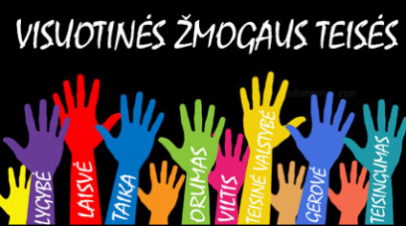 Žmogaus teisių ir pagrindinių laisvių apsaugos konvencija

- tai daugiašalė tarptautinė sutartis, kuri skirta žmogaus teisių ir pagrindinių laisvių apsaugai Europoje. Europos žmogaus teisių konvencija buvo pasirašyta 12 Europos Tarybos valstybių narių 1950 metų lapkričio 4 dieną, o įsigaliojo 1953 metų rugsėjo 3 dieną,[1] kada dokumentą ratifikavo reikalaujamas valstybių skaičius (10 valstybių). Prie Konvencijos yra prisijungusios 47 Europos Tarybos valstybės narės, kuriose gyvena virš 800 milijonų žmonių, šios tarptautinės sutarties pasirašymas yra stojimo į Europos Tarybą būtina sąlyga.[2]
Regioninė žmogaus teisių apsaugos sistema Europoje buvo pradėta kurti siekiant reaguoti į dvi problemas.
 Pirma, pasibaigus Antrajam pasauliniam karui, Sąjungininkai siekė įgyvendinti plačią veiksmų programą žmogaus teisių srityje, ir Europos Žmogaus teisių konvencija, paremta Visuotinės žmogaus teisių deklaracijos idėjomis, sudarė minėtosios programos dalį. Buvo tikima, kad tokia programa ateityje padės išvengti rimčiausių žmogaus teisių pažeidimų, įvykusių Antrojo pasaulinio karo metu (kaip antai holokaustas). 
Antra, Konvencija buvo pradėta rengti, kai Rytų Europoje įsigalėjo komunistinė santvarka, tad šiuo žmogaus teisių dokumentu taip pat norėta pasipriešinti komunizmo įtakos neigiamiems padariniams.
Konvencijos tekstas buvo parengtas Europos Tarybos po Antrojo pasaulinio karo, kai Hagos kongrese įvairių sričių atstovai iš visos Europos išsakė savo ryžtą imtis bendrų veiksmų siekiant užtikrinti taiką. 1949 metų vasarą virš 100 parlamentarų iš 12 Europos Tarybos narių pirmą kartą susirinko Strasbūre į Europos Tarybos Parlamentinę Asamblėją. Susirinkusi Parlamentinė Asamblėja prioritetais laikė regioninio žmogaus teisių apsaugos dokumento rengimą ir įgyvendinančio tą dokumentą Teismo steigimą. Buvęs Prancūzijos ministras Pierre-Henri Teitgen pateikė pranešimą Parlamentinei Asamblėjai, siūlydamas saugotinų teisių katalogą, kuris buvo sudarytas iš kai kurių Visuotinėje žmogaus teisių deklaracijoje įtvirtintų teisių. Taip pat pranešėjas apibūdino, kaip galėtų veikti saugomų teisių įgyvendinimo teisminis mechanizmas. Po intensyvių derybų Asamblėja išsiuntė savo galutinį siūlymą Europos Tarybos Ministrų komitetui, o šis sušaukė ekspertų grupę, kuri ir parengė pačios Konvencijos tekstą.
Konvencijos tekstas atspindi tradicinę pilietinių teisių traktuotę, atsižvelgiant į Jungtinės Karalystės, Prancūzijos ir kitų Europos Tarybos narių patirtį. Konvencija buvo pateikta pasirašymui Romoje, 1950 m. lapkričio 4 d. Ji įsigaliojo 1953 m. rugsėjo 3 d. Konvencijos laikymąsi prižiūri Strasbūro Europos Žmogaus Teisių Teismas ir Europos Taryba. Iki 1998 metų Konvencijos laikymosi priežiūrą atliko ir Europos Žmogaus Teisių Komisija, kuri nebefunkcionuoja nuo Konvencijos 11 protokolo įsigaliojimo.
Teisė į gyvybę
Teisę į gyvybę įtvirtina Konvencijos 2 straipsnis. Teisė į gyvybę yra pamatinė žmogaus teisė, nuo kurios negalima nukrypti net ir karo ar kitos nepaprastosios padėties atveju. Kaip ir kankinimų draudimas, ši teisė atspindi vieną iš pagrindinių vertybių, svarbių demokratinėms bendruomenėms, sudarančioms Europos Tarybą. Dėl šios priežasties aplinkybės, kurios gali pateisinti gyvybės atėmimą pagal 2 straipsnį, turi būti aiškinamos siaurai. 2 straipsnis numato ne tik neigiamą pareigą neatimti gyvybės, bet ir teigiamą įpareigojimą saugoti gyvybę. Tam tikrais atvejais 2 straipsnis taikomas ne tik tyčiniam, bet ir neatsargiam gyvybės atėmimui.
Teisė į gyvybę
Siekiant apsaugoti gyvybę, reikalaujama, kad galiotų veiksminga baudžiamoji teisė, atgrasanti nuo gyvybės atėmimo. Baudžiamoji atsakomybė turi būti numatyta ir už didelį neatsargumą, jeigu jis sukelia mirtį. Neatsargaus gyvybės atėmimo atveju tam tikrais atvejais gali pakakti ir civilinės atsakomybės. 2 straipsnis nereikalauja nusikaltimu laikyti pasyvios eutanazijos, kai asmeniui leidžiama mirti neteikiant jam reikiamo gydymo. Kita vertus, kol kas nėra aišku, ar 2 straipsnis reikalauja, kad nusikaltimu būtų laikoma aktyvi savanoriška eutanazija, kai mirtį sukelia aktyvūs kito asmens veiksmai, gavus mirti siekiančio asmens sutikimą. 2 straipsnis nesuteikia teisės į mirtį. Dėl šios priežasties 2 straipsnio pažeidimu nelaikoma situacija, kai už padėjimą nusižudyti valstybės teisės aktai numato baudžiamąją atsakomybę. Amnestijos taikymas už nužudymą nuteistiems asmenims nelaikomas 2 straipsnio pažeidimu, išskyrus atvejus, kai amnestijos aktas yra dalis bendros praktikos, kuria siekiama sistemingai užkirsti kelią nužudymus padariusių asmenų baudžiamajam persekiojimui.
Teisė į gyvybę
2 straipsnyje numatyta pareiga saugoti gyvybę taip pat reikalauja imtis tam tikrų prevencinių priemonių. Pagal 2 straipsnį valstybė privalo padaryti viską, ko gali būti iš jos pagrįstai reikalaujama, siekiant užkirsti kelią grėsmei asmens gyvybei. Valstybė turi imtis prevencinių priemonių, kad asmens gyvybė būtų apsaugota nuo kito asmens nusikalstamos veikos. 
 2 straipsnis reikalauja, kad valstybė imtųsi protingų priemonių, siekiant apsaugoti sulaikytus asmenis nuo realaus ir tiesioginio pavojaus dėl kitų sulaikytųjų veiksmų, kurie kelia grėsmę gyvybei. Be to, pagal 2 straipsnį valstybė privalo taikyti prevencines priemones, siekiant užkirsti kelią sulaikytųjų asmenų savižudybėms. Teisės į gyvybę pažeidimu taip pat gali būti laikomas atsisakymas paleisti kalinį, jeigu dėl to sumažėja tokio kalinio gyvenimo trukmė. Pagal 2 straipsnį valstybė turi imtis prevencinių priemonių, kad asmuo būtų apsaugotas nuo grėsmės gyvybei, kurią sukelia kiti viešoje vietoje rūkantys asmenys.
Teisė į gyvybę
2 straipsnis taip pat įpareigoja valstybę tirti mirties atvejus, kai mirtis nėra natūrali. Kita vertus, nacionaliniai teismai privalo atidžiai nagrinėti atitinkamas bylas ir priimti nuosprendžius, kurie turėtų atgrasomąjį poveikį.
Valstybė gali būti pripažinta pažeidusi 2 straipsnį, net jeigu konkrečiu atveju asmuo nemirė, bet jo gyvybei buvo iškilusi reali grėsmė.
2 straipsnis taip pat įpareigoja valstybę tirti mirties atvejus, kai mirtis nėra natūrali. Kita vertus, nacionaliniai teismai privalo atidžiai nagrinėti atitinkamas bylas ir priimti nuosprendžius, kurie turėtų atgrasomąjį poveikį.
Teisė į gyvybę
Valstybė gali būti pripažinta pažeidusi 2 straipsnį, net jeigu konkrečiu atveju asmuo nemirė, bet jo gyvybei buvo iškilusi reali grėsmė.
Į klausimą, ar 2 straipsnis saugo negimusio vaiko gyvybę, kol kas nėra galutinio atsakymo. Europos Žmogaus Teisių Teismas nurodė, kad Europos lygmeniu nėra teisinio, medicininio, etinio ar religinio sutarimo, kada prasideda gyvybė. Todėl tam tikra apimtimi šioje srityje valstybės gali veikti savo nuožiūra.
Teisė į gyvybę
2 straipsnis draudžia valstybei atimti gyvybę, kai nėra tenkinama viena iš keturių šiame straipsnyje įtvirtintų išimčių. Draudimas taikomas tyčiniam ar netyčiniam gyvybės atėmimui, kurį sukelia policija, kariuomenė ar kiti valstybės agentai.[ Pirma išimtis iš draudimo atimti gyvybę susijusi su mirties bausme. Rengiant Konvenciją mirties bausmė buvo paplitusi Europoje, tačiau nuo to laiko padėtis iš esmės pasikeitė ir dabar mirties bausmė taikos metu yra panaikinta visose Europos Tarybos valstybėse narėse, išskyrus Rusiją (tačiau Rusijoje taikomas moratoriumas). Šeštasis Konvencijos protokolas reikalauja mirties bausmės panaikinimo taikos metu, o tryliktasis protokolas nustato mirties panaikinimą taip pat ir esant karui. 
2 straipsnis numato dar tris atvejus, kai valstybės sukeltas gyvybės atėmimas nepanaudojant daugiau jėgos negu neišvengiamai būtina yra pateisinamas: a) ginant asmenį nuo neteisėto smurto; b) teisėtai suimant arba sutrukdant teisėtai sulaikytam asmeniui pabėgti; c) pagal įstatymą malšinant riaušes ar sukilimą.
Kankinimo uždraudimas
Konvencijos 3 straipsnis draudžia kankinimą, nežmonišką ar žeminantį žmogaus orumą elgesį bei tokias bausmes. 3 straipsnis, Europos Žmogaus Teisių Teismo teigimu, gina pamatines demokratinės visuomenės vertybes. Konvencija draudžia atitinkamą elgesį bet kokiomis aplinkybėmis be jokių išimčių, net, pavyzdžiui, kovojant su terorizmu ar organizuotu nusikalstamumu. 3 straipsnis, viena vertus, įpareigoja valstybę susilaikyti nuo kankinimo, nežmoniško ar žeminančio žmogaus orumą elgesio ar bausmių. Valstybė atsako už policijos, saugumo pajėgų ir kitų jos žinioje esančių pareigūnų veiksmus.Kita vertus, valstybei kyla pareiga atlikti įtariamo 3 straipsnį pažeidžiančio elgesio oficialų tyrimą ir nustačius pažeidimus – nubausti kaltus asmenis.
Kankinimo uždraudimas
Valstybė taip pat privalo taikyti prevencines priemones ir mechanizmus, kurie saugotų nuo kankinimo, nežmoniško ar žeminančio žmogaus orumą elgesio visus jos jurisdikcijoje esančius žmones, net jei dėl 3 straipsnį pažeidžiančio elgesio kalti privatūs asmenys. Pastarąją valstybės pareigą Europos Žmogaus Teisių Teismas suformulavo byloje, kurioje patėvis stipriai sumušė posūnį, bet už tai nebuvo nubaustas, nes Jungtinės Karalystės įstatymai leido išteisinti asmenis, taikiusius bausmę savo vaiko atžvilgiu. Europos Žmogaus Teisių Teismas pripažino, kad tokia Jungtinės Karalystės teisinė sistema užkirto kelią asmenų apsaugai nuo draudžiamo elgesio ir pažeidė 3 straipsnį.
Kankinimo uždraudimas
Pažeminimas būdingas bet kuriai bausmei ar sulaikymui. Tačiau sulaikytas ar bausmę atliekantis asmuo gali remtis 3 straipsniu tik tada, kai su bausme ar sulaikymu susijęs pažeminimas yra didesnis, nei įprastai. Fizinės jėgos naudojimas asmens atžvilgiu, kurio laisvė yra apribota, kai toks jėgos panaudojimas nėra griežtai sąlygotas asmens elgesio, pažeidžia 3 straipsnį. 3 straipsnis gali būti pažeidžiamas ne tik aktyviais pareigūnų veiksmais, bet ir sudarant nežmoniškas ar žmogaus orumą žeminančias įkalinimo sąlygas. Pavyzdžiui, 3 straipsnio draudimą gali pažeisti tokios sulaikymo sąlygos, kai sulaikytajam nesuteikiamos adekvačios miego priemonės, sanitarinės sąlygos, šildymas, maistas, kontaktai su išoriniu pasauliu. Taip pat pagal 3 straipsnį sulaikytajam turi būti prieinamos tinkamos sveikatos priežiūros paslaugos.
Kankinimo uždraudimas
Žeminančiu žmogaus orumą elgesiu taip pat gali būti pripažįstama diskriminacija rasės ar lyties pagrindu.
Pagal 3 straipsnį asmens ekstradicija į kitą valstybę, kai yra reali grėsmė, kad jis ten gali patirti nežmonišką ar žeminantį žmogaus orumą elgesį ar bausmę, gali užtraukti atsakomybę valstybei, kuri išdavė šį asmenį.
DISKUSIJA
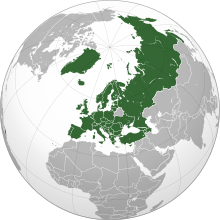 JTOT ekonominių, socialinių ir kultūrinių teisių paktas
Jungtinių Tautų Ekonominių, Socialinių ir Kultūrinių teisių komitetas yra nepriklausomų ekspertų institucija, įsteigta 1985 m. Jungtinių Tautų Ekonominės ir Socialinės Tarybos Rezoliucijos 1985/17 pagrindu. Šis komitetas stebi, kaip yra įgyvendinamos 1966 m. Jungtinių Tautų Ekonominių, socialinių ir kultūrinių teisių pakto ir jo papildomo protokolo nuostatos valstybėse narėse.
Komitetą sudaro 18 nepriklausomų ekspertų, kurie yra pripažinti žmogaus teisių apsaugos srities profesionalai, ir yra aukštos moralės asmenys
Jungtinių Tautų Ekonominių, Socialinių ir Kultūrinių teisių komiteto vykdoma veikla/priežiūros mechanizmas
1) Valstybių pranešimai
Valstybei ratifikavus atitinkamą Konvencija, ji prisiima įsipareigojimą laikyti toje Konvencijoje įtvirtintų žmogaus teisių standartų. Tačiau tai nėra pakankama garantija, kad atitinkami žmogaus teisių standartai toje valstybėje bus iš tikrųjų pripažįstami, nes praktika rodo,kad valstybės ne visada yra linkusios laikytis prisiimtų įsipareigojimų. Todėl be ratifikavimo valstybė privalo prisiimti papildomą pareigą periodiškai teikti ataskaitas atitinkamos konvencijos įgyvendinimą prižiūrinčiam komitetui, kad šis galėtų vertinti kaip valstybė laikosi savo įsipareigojimų pagal konvenciją.
2) Tarpvalstybiniai skundai
Tai skundai, kurie yra pateikiami komitetui dėl žmogaus teisių ir laisvių įtvirtintų pakte įgyvendinimo. Tarpvalstybiniai skundai yra teikiami valstybių, kurios yra pakto narės, dėl pažeidimų, kurie buvo padaryti kitose konvenciją įgyvendinančiose valstybėse narėse.

3) Patikrinimai
Patikrinimai, kurie yra vykdomi valstybėse, konvencijos dalyvėse, gavus patikimą informaciją apie rimtus ir pasikartojančius žmogaus teisių pažeidinėjimus valstybėje narėje.
4) Individualios peticijos (Nors Lietuva yra Tarptautinio Ekonominių, Socialinių ir Kultūrinių teisių pakto valstybė narė, tačiau individualių skundų negali teikti, nes nėra papildomo protokolo valstybė narė).– Komitetas nagrinėja individualias peticijas dėl Pakte įtvirtintų teisių pažeidimų. Būtina sąlyga, kad valstybė prieš kurią yra nukreipta peticija būtų 1966 m. Tarptautinės Ekonominių, Socialinių ir Kultūrinių teisių pakto ir 1966 m. Tarptautinės Ekonominių, Socialinių ir Kultūrinių teisių pakto fakultatyvaus protokolo dalyvė.– Kad individuali peticija būtų priimta ir nagrinėjama Jungtinių Tautų Ekonominių, Socialinių ir Kultūrinių teisių komitete, ji turi atitikti tam tikrus priimtinumo kriterijus ir reikalavimus keliamus pačios peticijos formai.
Europos socialinė chartija ( 23 straipsnis)
23 straipsnis. Pagyvenusių žmonių teisė į socialinę apsaugą
Siekdamos užtikrinti, kad būtų veiksmingai įgyvendinta pagyvenusių žmonių teisė į socialinę apsaugą, Šalys įsipareigoja tiek tiesiogiai, tiek bendradarbiaudamos su viešosiomis ar privačiomis organizacijomis imtis atitinkamų priemonių arba remti jas, ypač tų, kuriomis:
- sudaromos sąlygos pagyvenusiems žmonėms kuo ilgiau būti naudingais visuomenės nariais šiais būdais:
a) skiriant pakankamai lėšų, leidžiančių jiems normaliai gyventi ir aktyviai dalyvauti visuomenės, socialiniame ir kultūriniame gyvenime;
b) teikiant informaciją apie paslaugas ir lengvatas, kurios numatytos pagyvenusiems žmonėms, ir apie jų galimybes naudotis jomis;
- sudaromos sąlygos pagyvenusiems žmonėms laisvai pasirinkti gyvenimo būdą ir gyventi nepriklausomiems jiems įprastoje aplinkoje tiek, kiek jie norės ir galės, šiais būdais:
a) aprūpinant juos gyvenamuoju plotu, atitinkančiu jų poreikius ir sveikatos būklę, arba teikiant pakankamą paramą jų būstui tinkamai pertvarkyti;
b) teikiant medicinos priežiūrą ir paslaugas atsižvelgiant į jų sveikatos būklę;
- garantuojama įstaigose gyvenantiems pagyvenusiems žmonėms atitinkama globa, kartu gerbiant jų asmeninį gyvenimą, ir dalyvavimas priimant sprendimus dėl jų gyvenimo sąlygų šiose įstaigose.
KLAUSIMAI IR ATSAKYMAI???
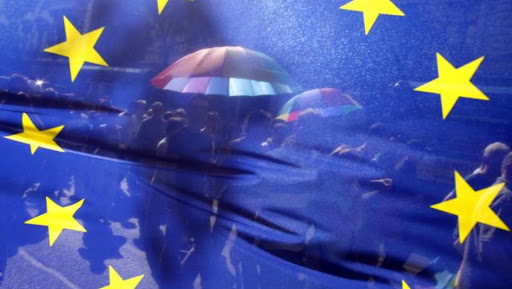 ES NARIO PRIVALUMAI
Užsienio investicijų pritraukimas yra svarbus šalies ekonominio augimo rodiklis, priklausantis nuo gamybos augimo, finansinio stabilumo, verslo infrastruktūros, politinių sprendimų, apmokestinimo, privatizavimo, biurokratinių kliūčių ir kt. Tai nėra paprasta, nes kiekviena šalis skirtinga savo politiniais, finansiniais ir ekonominiais bei kitais ištekliais, kuriais remiantis plėtojamos investicijų pritraukimo strategijos.
1. UŽSIENIO INVESTICIJOS
Investicijos – tai piniginės lėšos ir įstatymais bei teisės aktais nustatyta tvarka įvertintas materialusis, nematerialusis ir finansinis turtas, kuris investuojamas siekiant iš investavimo objekto gauti pelno (pajamų), socialinį rezultatą (švietimo, kultūros, mokslo, sveikatos, socialinės apsaugos ir kitose panašiose srityse) arba užtikrinti valstybinių funkcijų realizavimą.
Užsienio investicijos – tarptautinių organizacijų, užsienio fizinių bei juridinių asmenų investicijos Lietuvos Respublikoje.
Užsienio investicijos skirstomos į:
Tiesiogines investicijas – investicijos, kurių pagrindu susiformuoja ilgalaikiai santykiai ir interesai tarp tiesioginio užsienio investuotojo ir investavimo įmonės. Toks investuotojas, turi 10 ir daugiau procentų paprastųjų akcijų ar balsavimo teisių, kurios suteikia galimybę kontroliuoti arba daryti nemažą įtaką ūkio subjektui.
 Netiesiogines investicijas (portfelines) – investicijos, kai investuojant įgyta kapitalo dalis nesiekia 10 procentų, todėl investuotojas neturi galimybės daryti didelės įtakos ūkio subjektui.
Užsienio investicijos skirstomos į:
Kitomis užsienio investicijomis vadinami visi finansiniai ryšiai su užsieniu, kurie nepatenka į pirmąsias dvi dalis. Tai gali būti ilgalaikės ir trumpalaikės paskolos, taip pat paskolos gautos valstybės vardu ir su valstybės garantija, prekybinės skolos, užsienio juridinių ir fizinių asmenų indėliai bankuose bei kiti panašūs finansiniai įsipareigojimai.
Laisvas asmenų judėjimas visoje ES
Asmenų laisvė judėti ir gyventi ES yra Sąjungos pilietybės pagrindas. Ši laisvė nustatyta 1992 m. Mastrichto sutartimi. Pagal Šengeno susitarimus laipsniškai panaikinus vidaus sienas, priimta Direktyva 2004/38/EB dėl Sąjungos piliečių ir jų šeimos narių teisės laisvai judėti ir gyventi valstybių narių teritorijoje. Nepaisant šios teisės svarbos, praėjus dešimčiai metų po šios direktyvos įgyvendinimo galutinio termino vis dar išlieka esminių įgyvendinimo kliūčių.
Nuo tada, kai buvo pristatyta laisvo asmenų judėjimo samprata, jos reikšmė gerokai pasikeitė. Pirmosios nuostatos šiuo klausimu, įtrauktos į 1957 m. Europos ekonominės bendrijos steigimo sutartį (1.1.1, 2.1.5 ir 2.1.4), apėmė laisvą darbuotojų judėjimą ir įsisteigimo laisvę, taigi dirbančius arba paslaugas teikiančius asmenis. Mastrichto sutartyje įtvirtinta ES pilietybės samprata, pagal kurią ES pilietybę automatiškai turi visi valstybių narių piliečiai. Būtent ši ES pilietybė suteikia pagrindą asmenų teisei laisvai judėti ir gyventi valstybių narių teritorijoje. Ši teisė patvirtinta Lisabonos sutartimi. Į ją įtrauktos ir bendrosios su laisvės, saugumo ir teisingumo erdve susijusios nuostatos.
DISKUSIJA!
Investicijos į Lietuvos švietimą ir mokslą
Mokslas ir infrastruktūra yra du labai reikšmingi dalykai valstybei, kurie apsprendžia ne tik tai, kad šalyje gyventi gera, bet ir padeda gerai atrodyti kitų šalių atžvilgiu. Vertėtų labiau atsigręžti į mokslą bei naująsias technologijas ir išnaudoti šiuo metu jų kuriamą potencialą. „Mokslas, žinios, technologijos kuria tikruosius pinigus – tokia realybė“, – tikina mokslininkai.
Šiandien nacionalinių rinkų ir ekonomikų nebėra, egzistuoja dinamiška tarptautinė verslo erdvė, todėl universitetų absolventai su tarptautine patirtimi, užmegztais kontaktais turi ženkliai didesnę vertę darbo rinkoje. Dalinės studijos pagal mainų programas užsienyje leidžia paruošti studentą darbui tokioje aplinkoje.
Tarptautiniai studijų mainai atveria duris į svečias šalis, geriausius universitetus bei kitas mokslo įstaigas, padeda užmegzti naujus ryšius ir pažintis. Tą patvirtina „Erasmus+“ galimybėmis pasinaudoję studentai.
Naujų žinių, įgūdžių ir patirčių Lietuvos studentai semiasi Amerikos, Australijos, Indijos, Indonezijos, Izraelio, Japonijos, Jordanijos, Kambodžos, Kinijos, Pietų Korėjos, Malaizijos, Serbijos, JAV, Tailando ir kituose universitetuose.
Žmogiškųjų aukštojo mokslo išteklių apžvalga rodo, kad Lietuva – viena pirmųjų pagal studijuojančiųjų ir aukštąjį išsilavinimą įgijusių asmenų skaičių Europoje.
Socialinės garantijos visoje ES
Pagyvenusių žmonių užimtumo problemoms spręsti ES bendros politikos visos ES mastu, kaip JUI jaunimui, kol kas neįgyvendina. Egzistuoja daug atskirų priemonių, tačiau daugelis jų yra bendros socialinės atskirties mažinimo, suaugusiųjų neformaliojo švietimo arba kitų politikos sričių dalis. Valstybėms narėms palikta daug erdvės, kaip padėti priešpensinio ir pensinio amžiaus žmonėms išlikti darbo rinkoje ar įsidarbinti.
Pensinio amžiaus žmonėms Lietuvoje nemažai padeda nevyriausybinės organizacijos (NVO) kaip Lietuvos pagyvenusių žmonių asociacija ar Trečiojo amžiaus universitetai. Taip pat egzistuoja laisvanoriškas Senjorų bankas - tai vyresnio (daugiau nei 50 m.) ir pensinio amžiaus darbo ieškančių asmenų duomenų bazė. 
Verta pabrėžti, kad Lietuvos jaunimo ir vyresniųjų žmonių užimtumo galimybes labai riboja apskritai labai ribotos dalinio įdarbinimo galimybės, kurios padėtų jaunimui mokytis ir kartu prisidurti prie stipendijos, o ypač pensinio amžiaus žmonėms - dirbti ne visą darbo dieną, ne visą savaitę, o dalinai pagal jų galimybes ir sveikatą, kaip Vokietijoje, Nyderlanduose ar Skandinavijoje.
2018 metais dalinio užimtumo lygis Lietuvoje siekė vos 10,8 proc., kai ES vidurkis buvo 21,8 proc., Vokietijoje – 29,60 proc. Nyderlanduose – 48,8 proc., Švedijoje – 27 proc. Jei būtų numatytos bendros priemonės visos ES mastu, kaip skatinti dalinį užimtumą, kuris be jaunimo ir senjorų įdarbinimo padėtų spręsti ir karjeros ir vaikų auginimo šeimoje derinimo problemas bei taip sumažintų lyčių nelygybę, socialinė atskirtis visoje Europoje ženkliai sumažėtų.
DISKUSIJOS, KLAUSIMAI, ATSAKYMAI!
Žmogus visada esti tokio amžiaus, kokia yra dvasia!
Ateitis priklauso demokratijai!